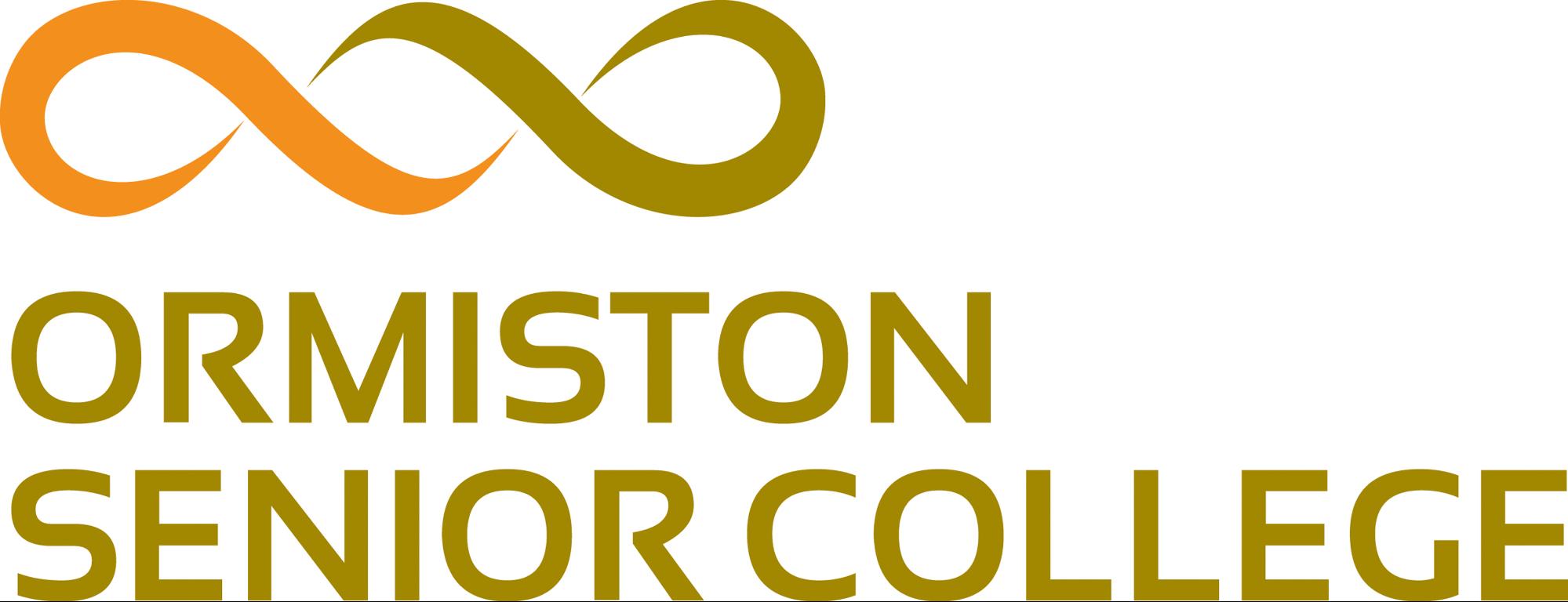 Personalised programmes in Year 12 & 13 Statistics
Liz Sneddon			
email: esneddon@ormiston.school.nz
Link to presentation: http://bit.ly/2hTRjGU
Why personalise?
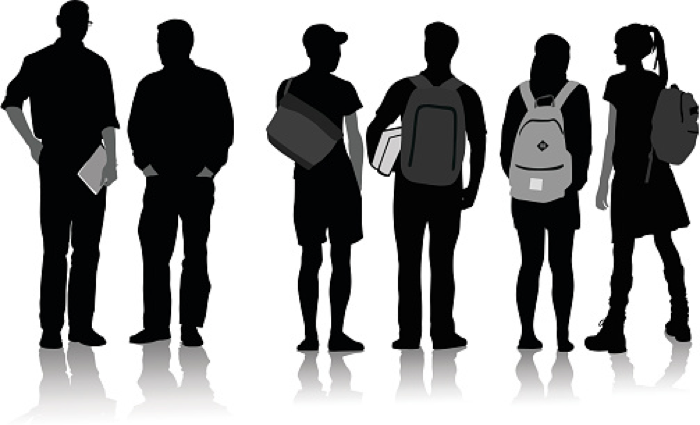 What does personalising mean?
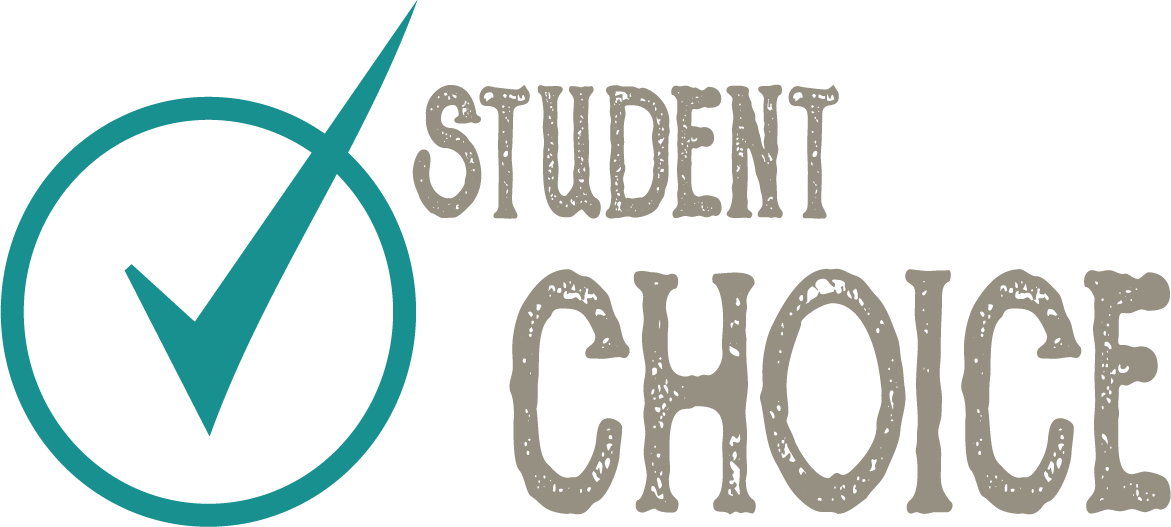 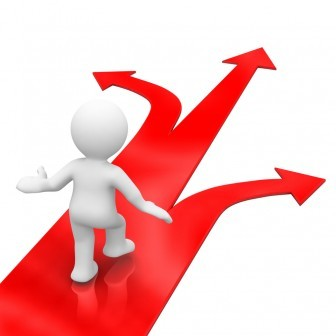 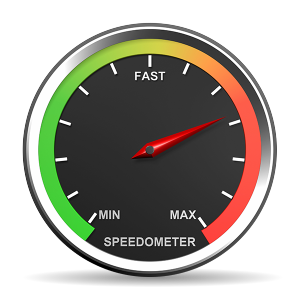 Personalisation in action
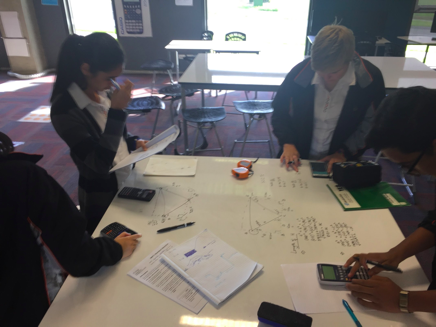 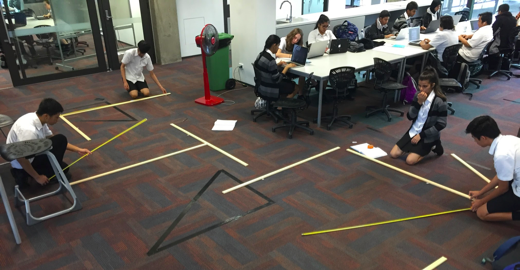 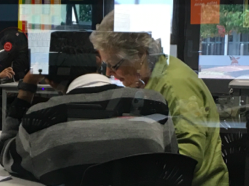 My journey with Year 12 Statistics ...
I started by giving students a choice of whether to do the Probability external, or swap to an extra internal (Sequences & Series).
I then started personalising a programme for individual students throughout the year.
This year I rolled out personalised learning for all Year 11 students, and will extend this to Year 12 in 2018.
What development was needed?
Personally:
Confidence in curriculum knowledge
Understanding the Achievement Standards
Confidence to give it a go
What development was needed?
For other teachers:
Support, guidance and confidence from someone who has done it before 
Confidence to give it a go
Team work
What resources did I need?
Workbooks
Videos
Learning guides (schemes)
Tracking progress
Google Classroom & Sites
Workbooks
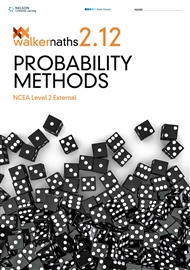 I’ve used either:
Commercially available workbooks, or
Workbooks i created.
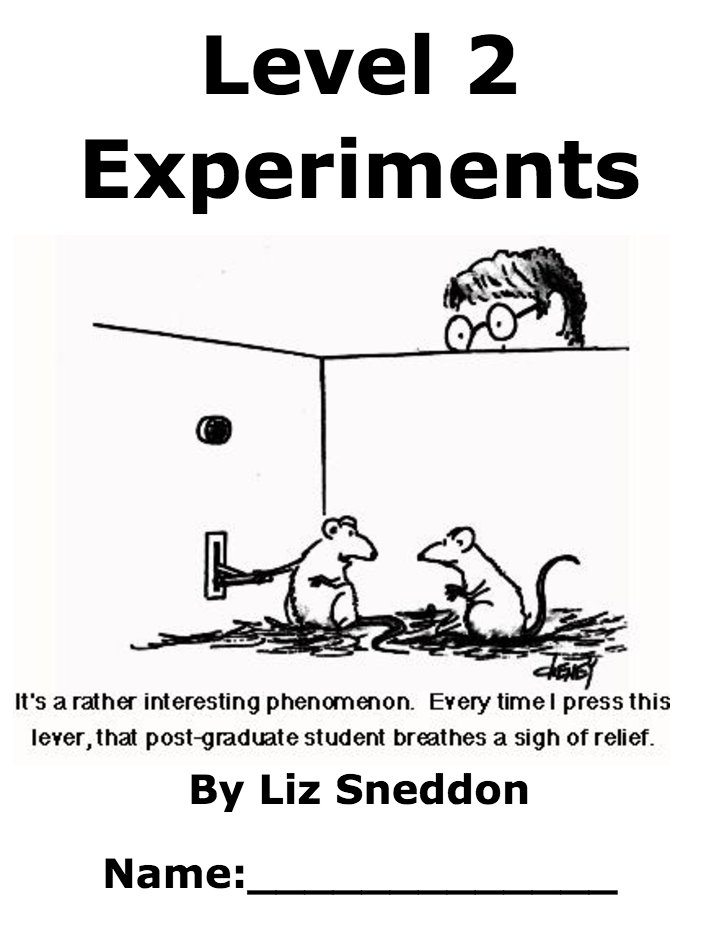 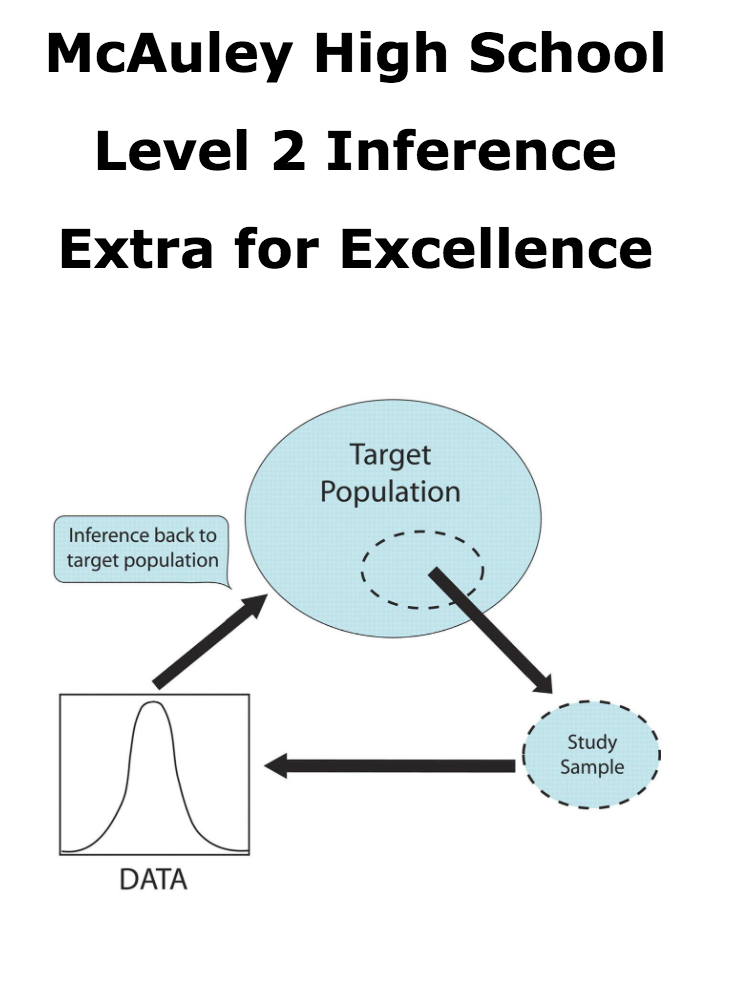 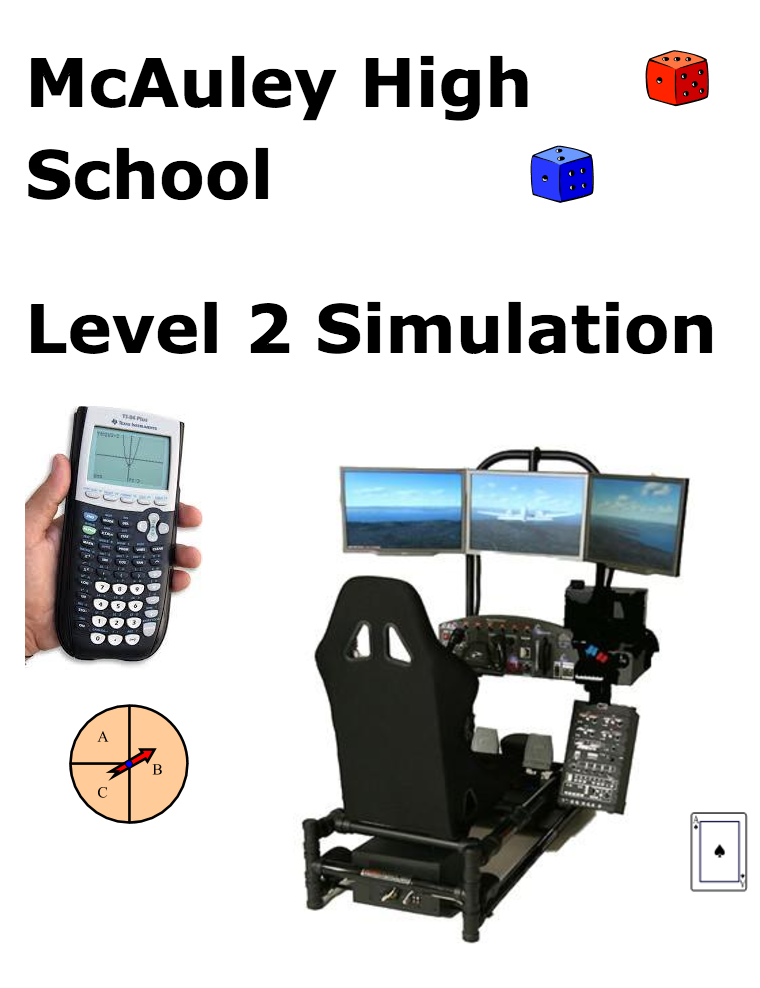 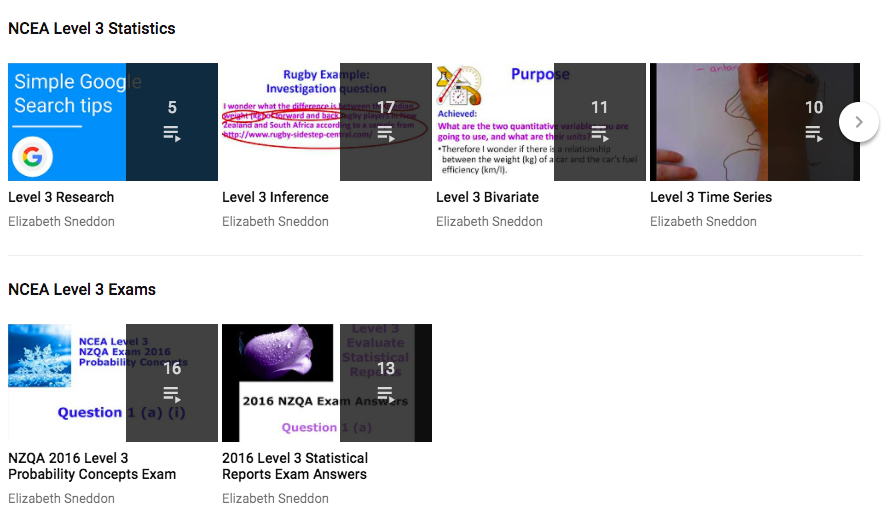 Videos
My own youtube channel
Make playlists
Either videos from others
Wild About Statistics
StatsLC
Others
Or videos I made
Internals:
Key ideas
Externals:
Key ideas
Exam answers
Learning 
guides
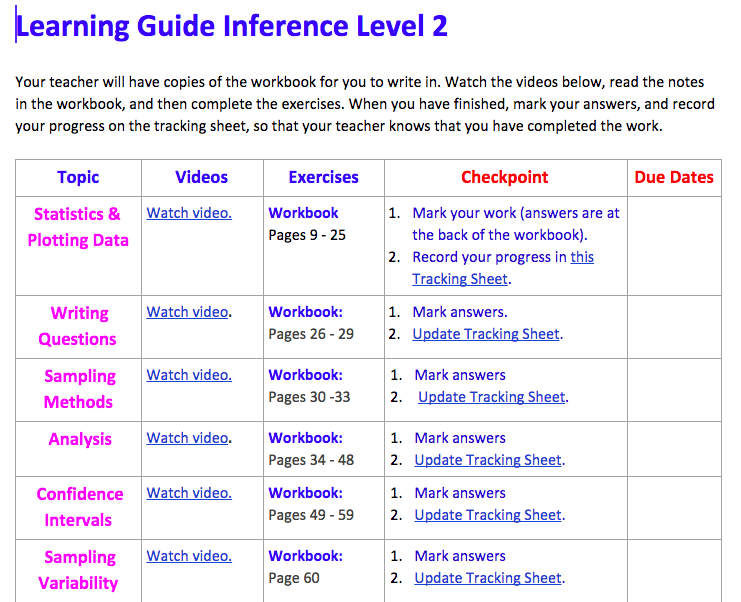 Skills
Key ideas
Practice assessment
Assessment
Tracking progress
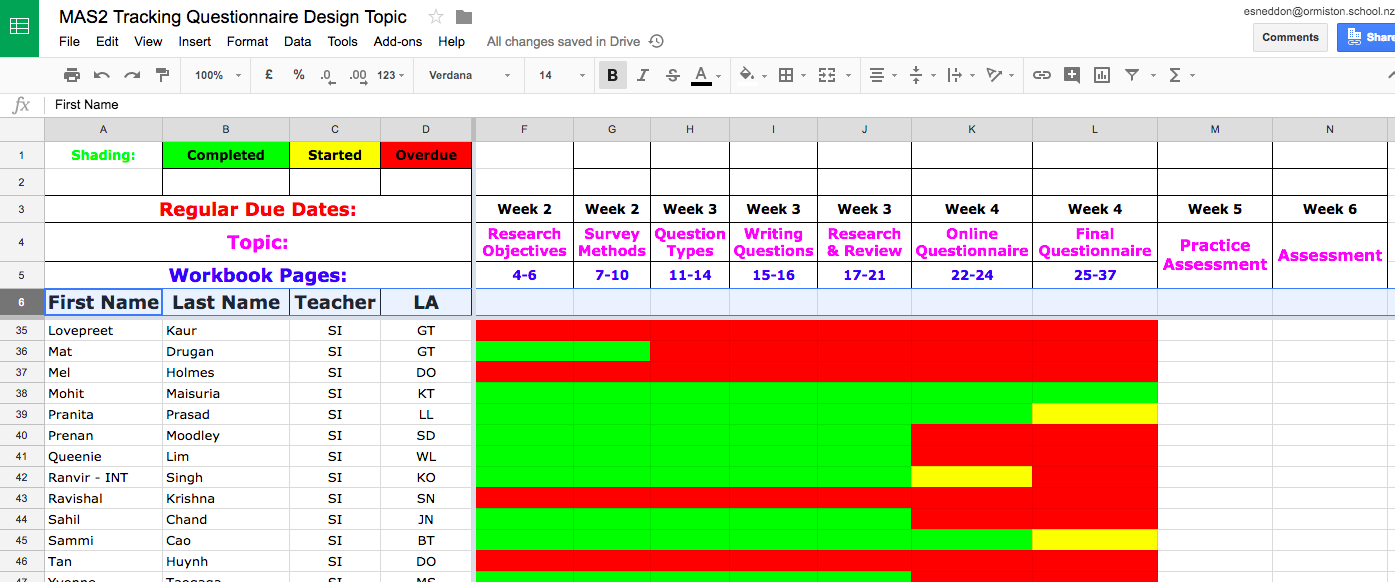 Google 
Classroom
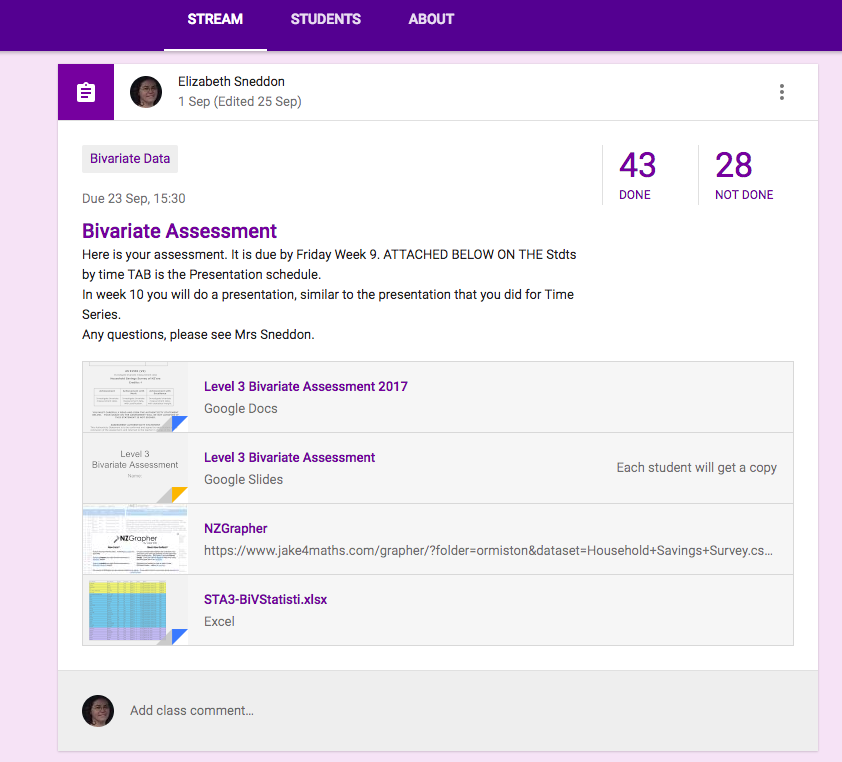 Announcements
Practice Assessments
Assessments
Google Sites
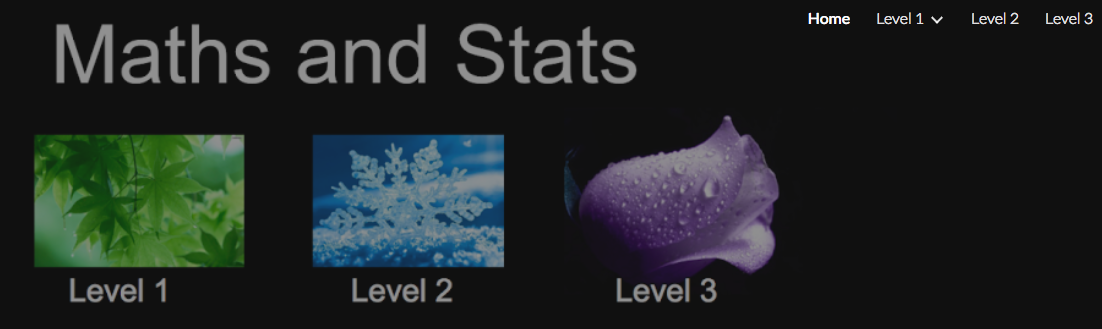 Usage:
Store resources
Learning guides
Links
Started with a Google doc
Then created a Site
Anywhere, Anytime Assessments
A range of contexts to engage students
Get students to collect their own data
Random samples
Authenticity
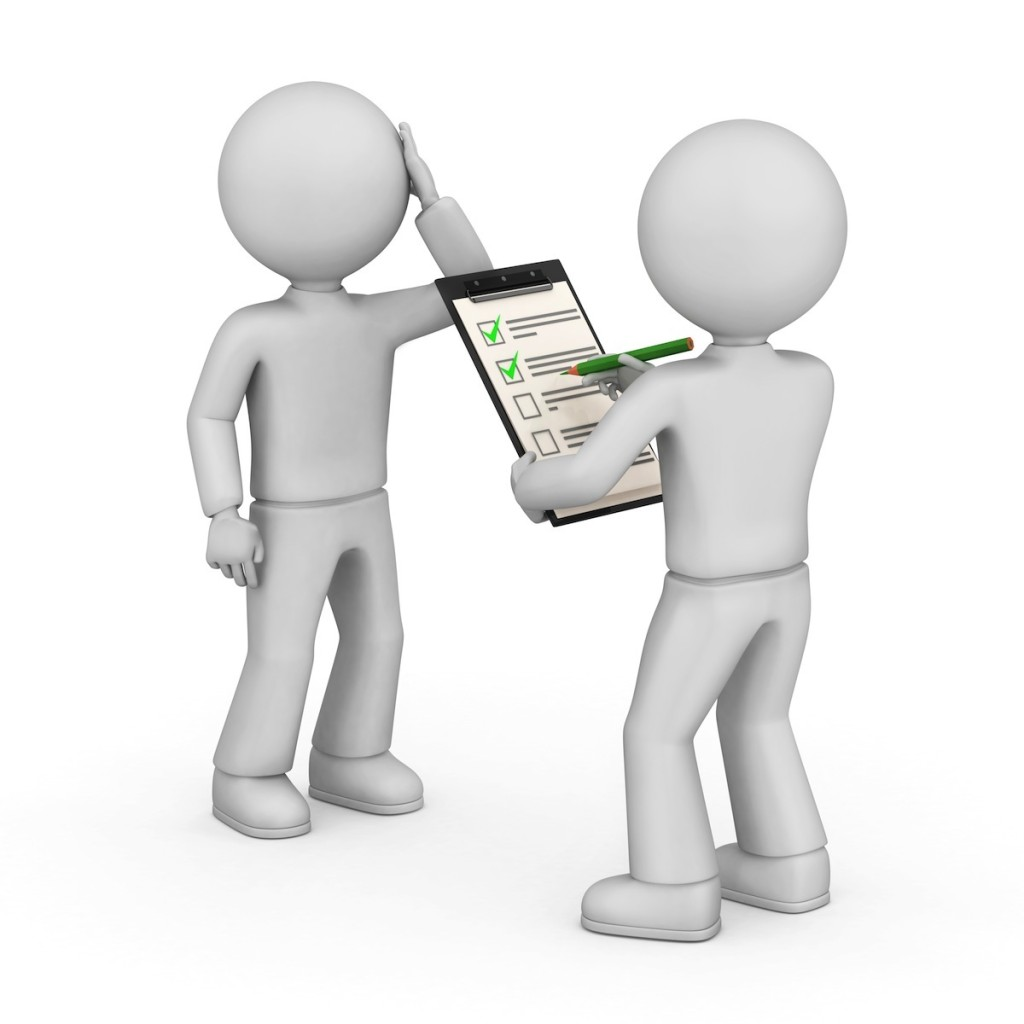 Authenticity of assessments
This year we assessed two Level 3 standards using a presentation - Time series and Bivariate.
This was extremely effective, as you do marking, moderation and resubs all at once. 
It also means that you can ask the student to clarify their understanding, which is a great way to check authenticity.
Checkpoints
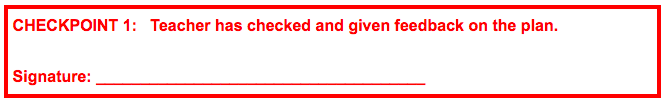 Another option:
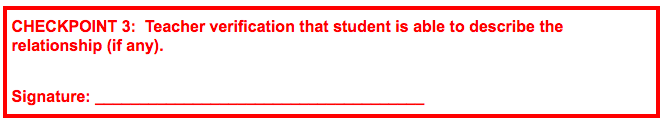 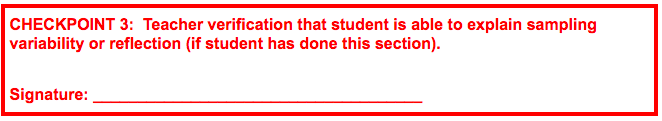 A suggestion from Anna Martin
Discussion on research
Journal of analysis
Executive summary or Infographic (which students can then present).
Results from Year 11, 2017
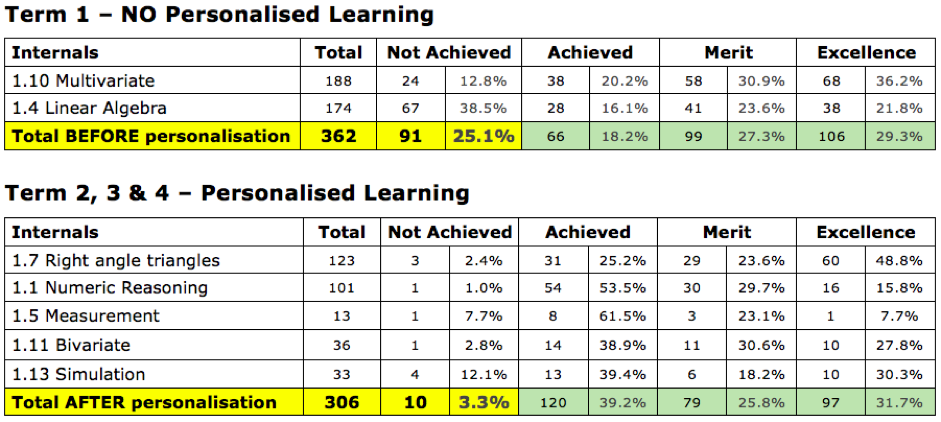 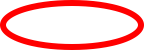 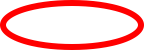 Year 12 Programme 2018
Guided by pre-requisites
Recommended pathways
Choice of pace
Choice of topic for assessments
Year 12 Programme 2018
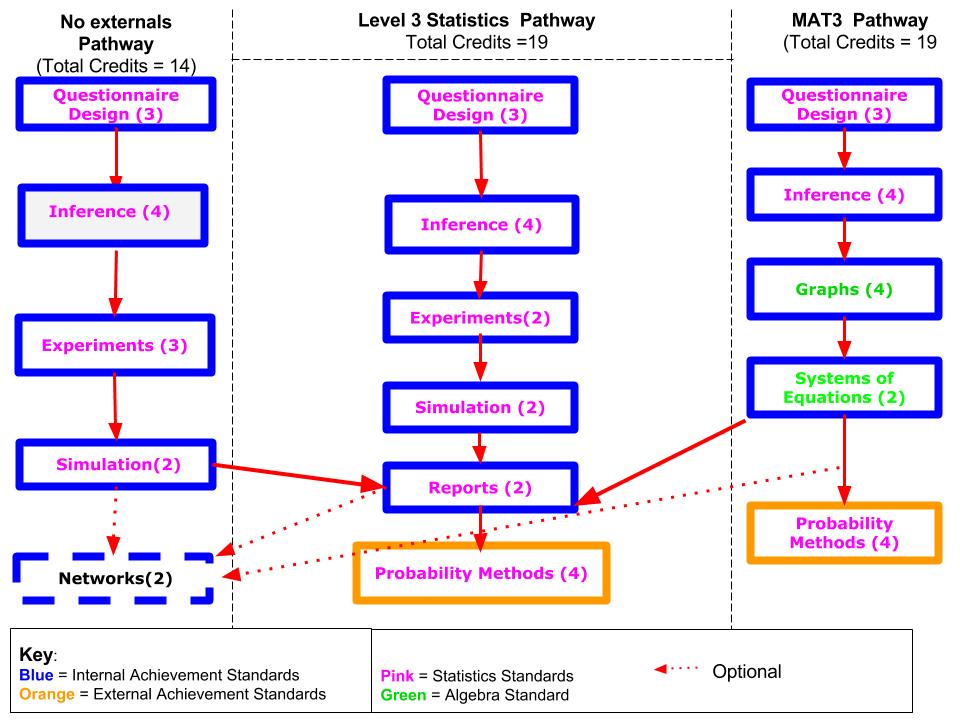 Year 12 Stats 2018
Cross curricular:
Business - Questionnaire design, Inference.
Students doing business design their own product.
Students not taking business can choose a product (e.g. milo, coke, etc)
PE / Health - Inference, Experiments.
Fitness testing in week 1, 4, 8
Year 13 Programme 2018
Goals:
UE subject (14 credits)
Course Endorsement (External)
Year 13 Programme 2018
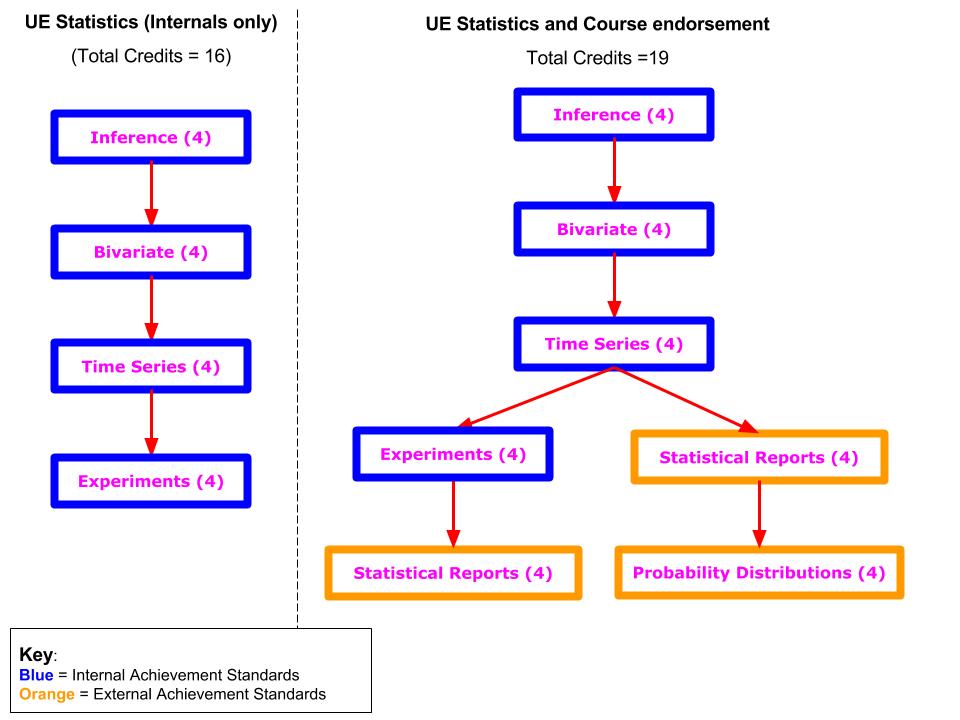 Plan for Year 13 in 2018
Have a few contexts available to students. They will then choose one context and learn, practice and assess each of their internals.
Key idea is that the students have one general context, that they can research around, rather than having 4 different contexts (one for each internal).
Contexts for Bivariate and Inference:
PE / Health - fitness testing at the start of term 1, and by week 9 to compare change in fitness level.
Books - word length, pages, category ...
Food from the supermarket - choose a category (e.g snack bars): calories, vitamins, brand, …
Pictures: pixels, colours, ... (Anna Ferguson)
Pets: age, weight, category, height … (Anna Ferguson)
Contexts for Bivariate and Inference:
Or give the students a data set and get them to take a sample
Rollercoasters
SURF
Jake Wills (shared datasets)
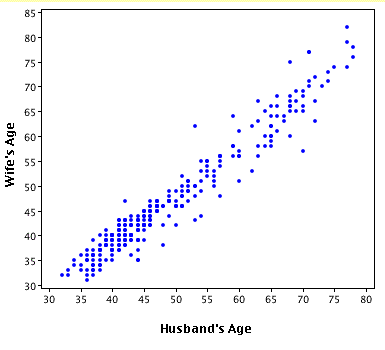 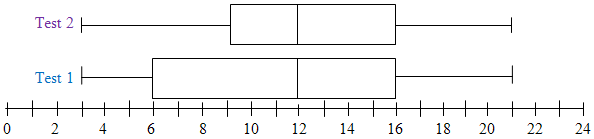 Contexts for Time Series
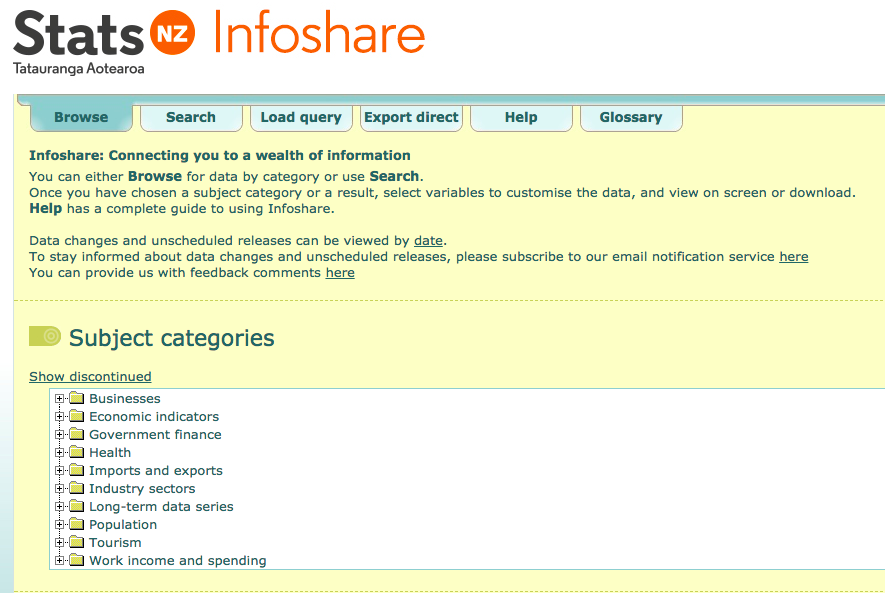 StatsNZ Infoshare
Immigration
Population
Tourism
Work, income and spending
Contexts for Experiments
Based on a similar topic:
Food / drink
Marketing 
Media
Pets / Family
Music / Feelings
Sphero racing
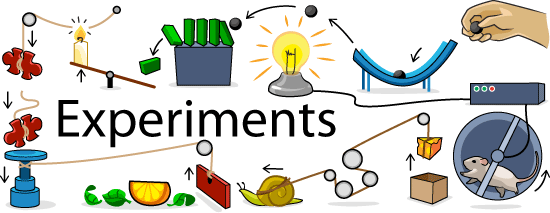 Sharing of ideas and contact details
We would love to hear about any ideas you have.
Link to our shared folder: http://bit.ly/2zSLEvx
Contact details:
esneddon@ormiston.school.nz